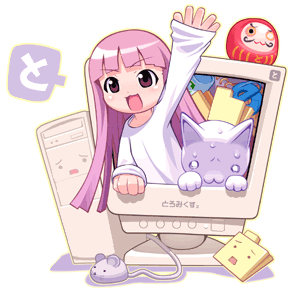 1.
5.
9.
13.
2.
6.
10.
14.
3.
7.
11.
15.
4.
8.
12.
16.
Riješenje